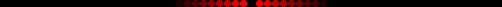 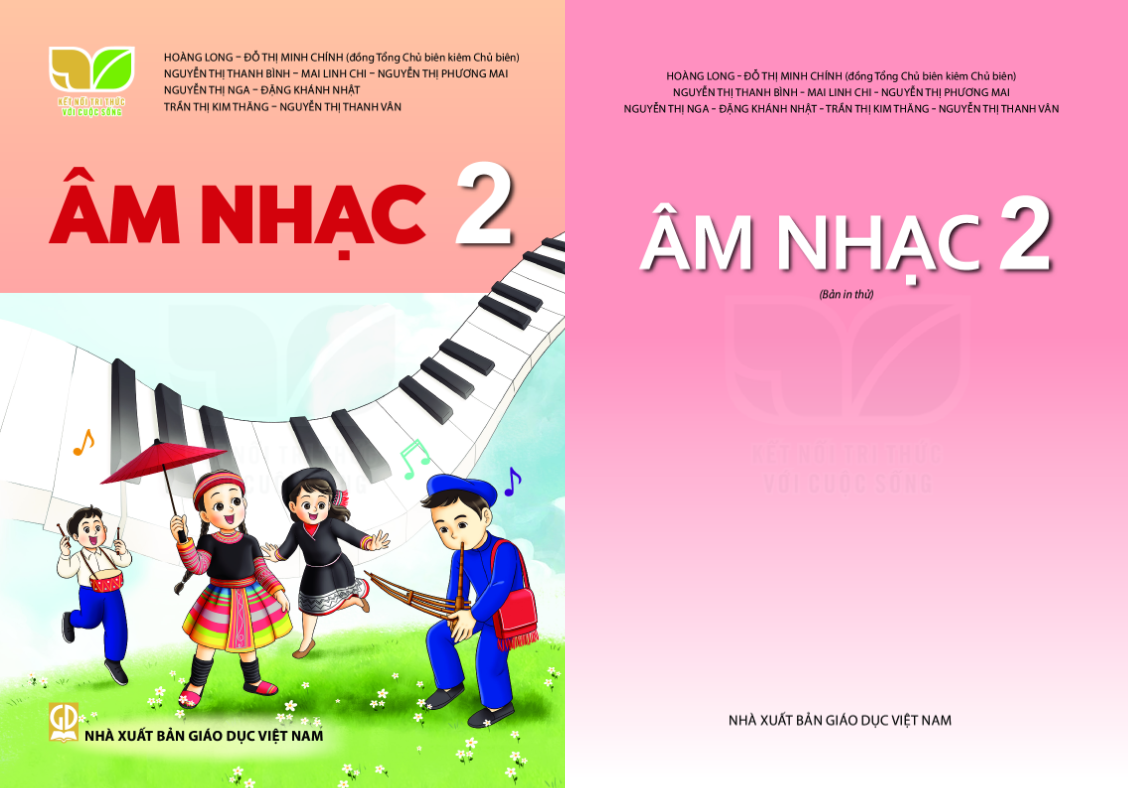 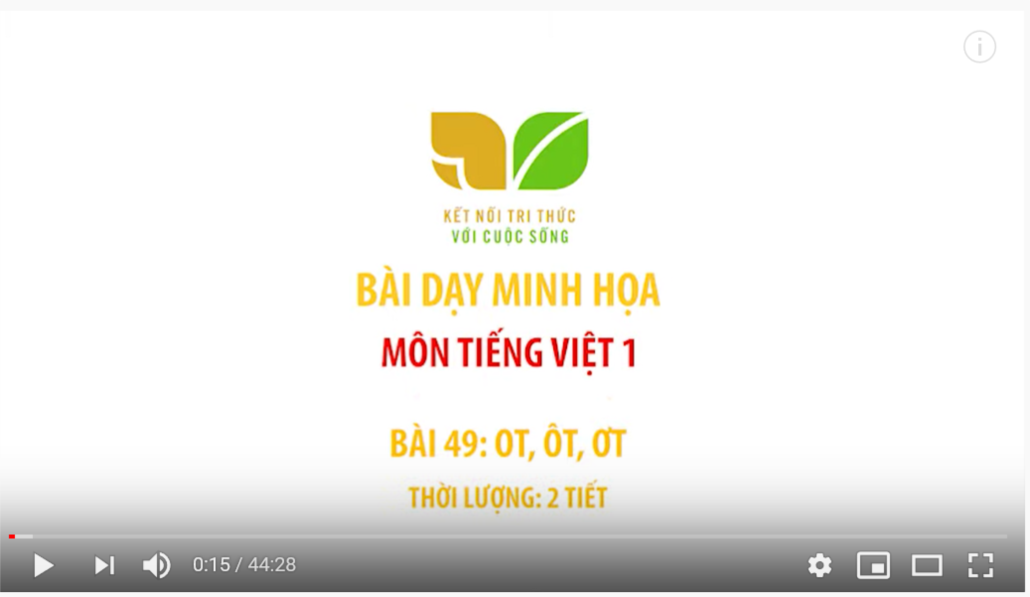 TIẾT 1 – CHỦ ĐỀ 1
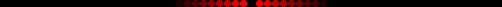 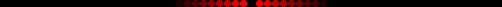 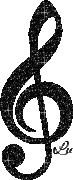 NINH THỊ THU HẰNG
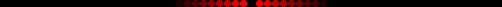 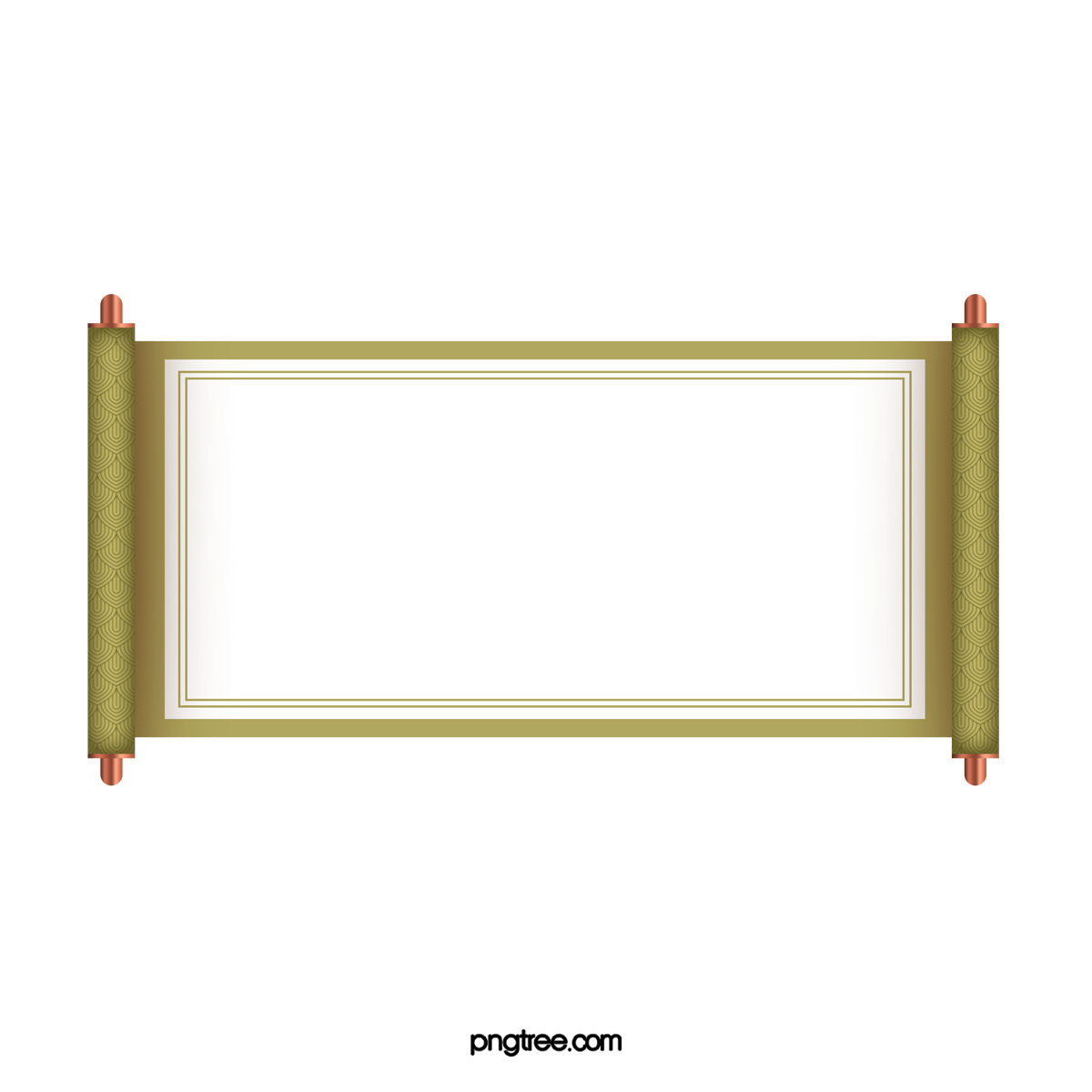 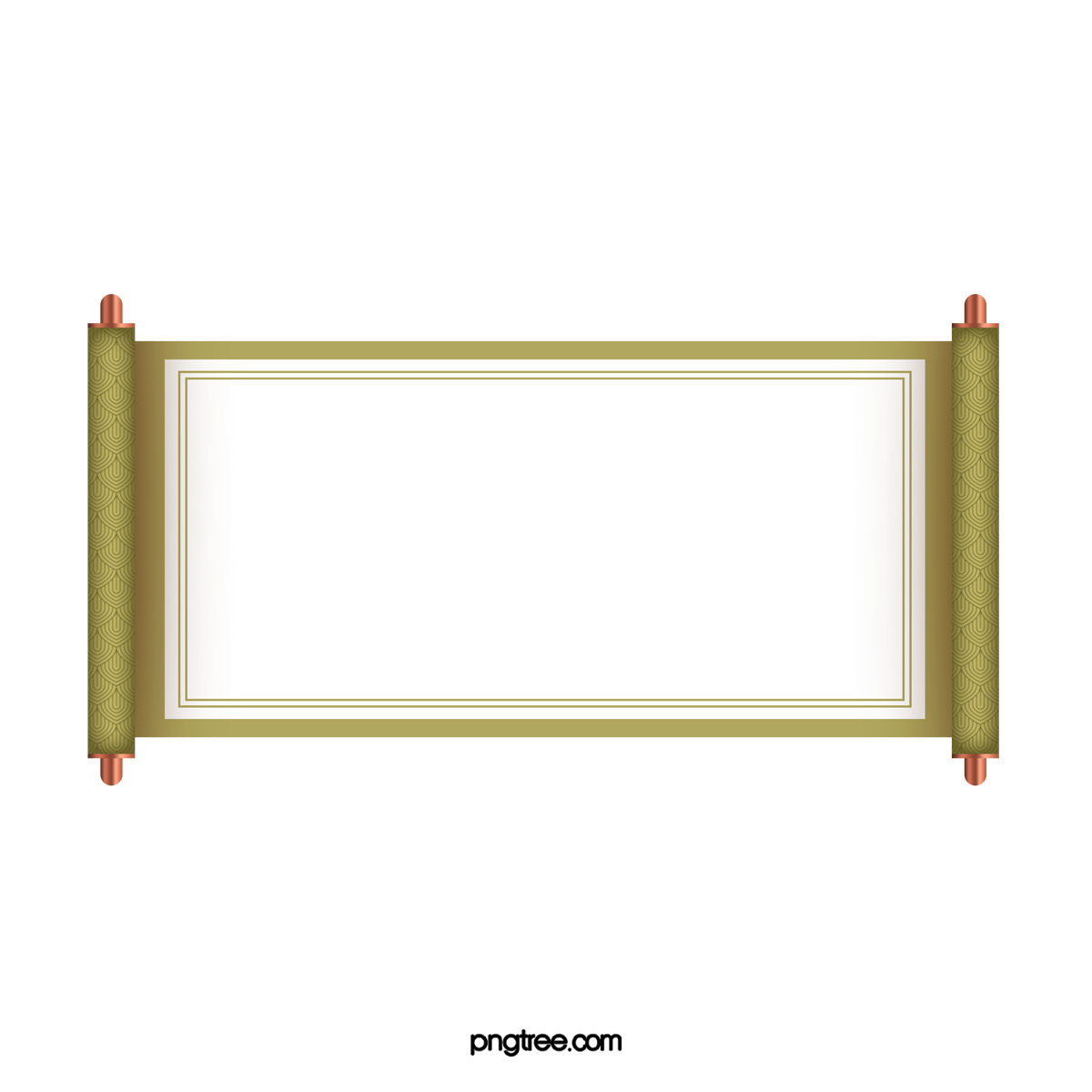 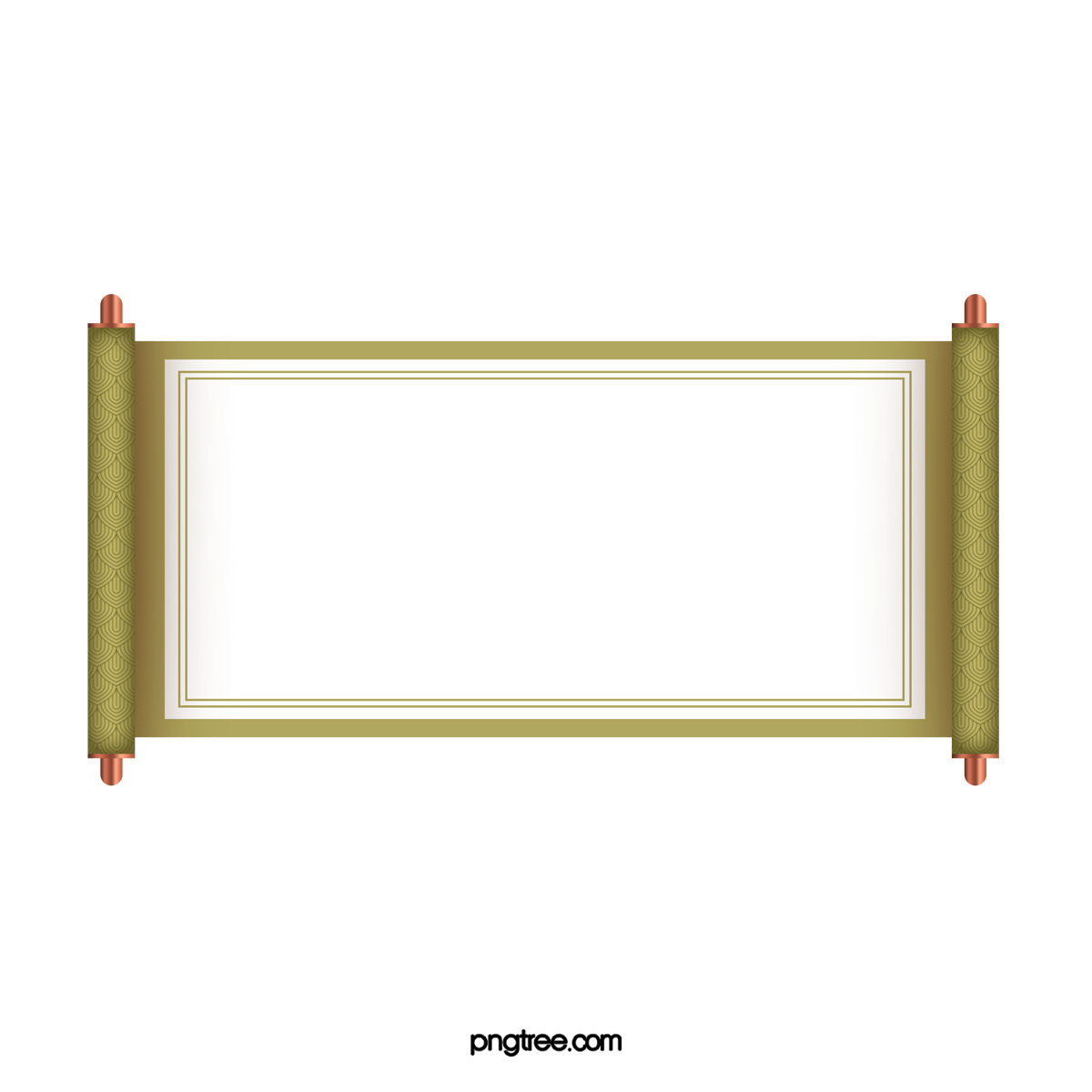 TRÒ CHƠI
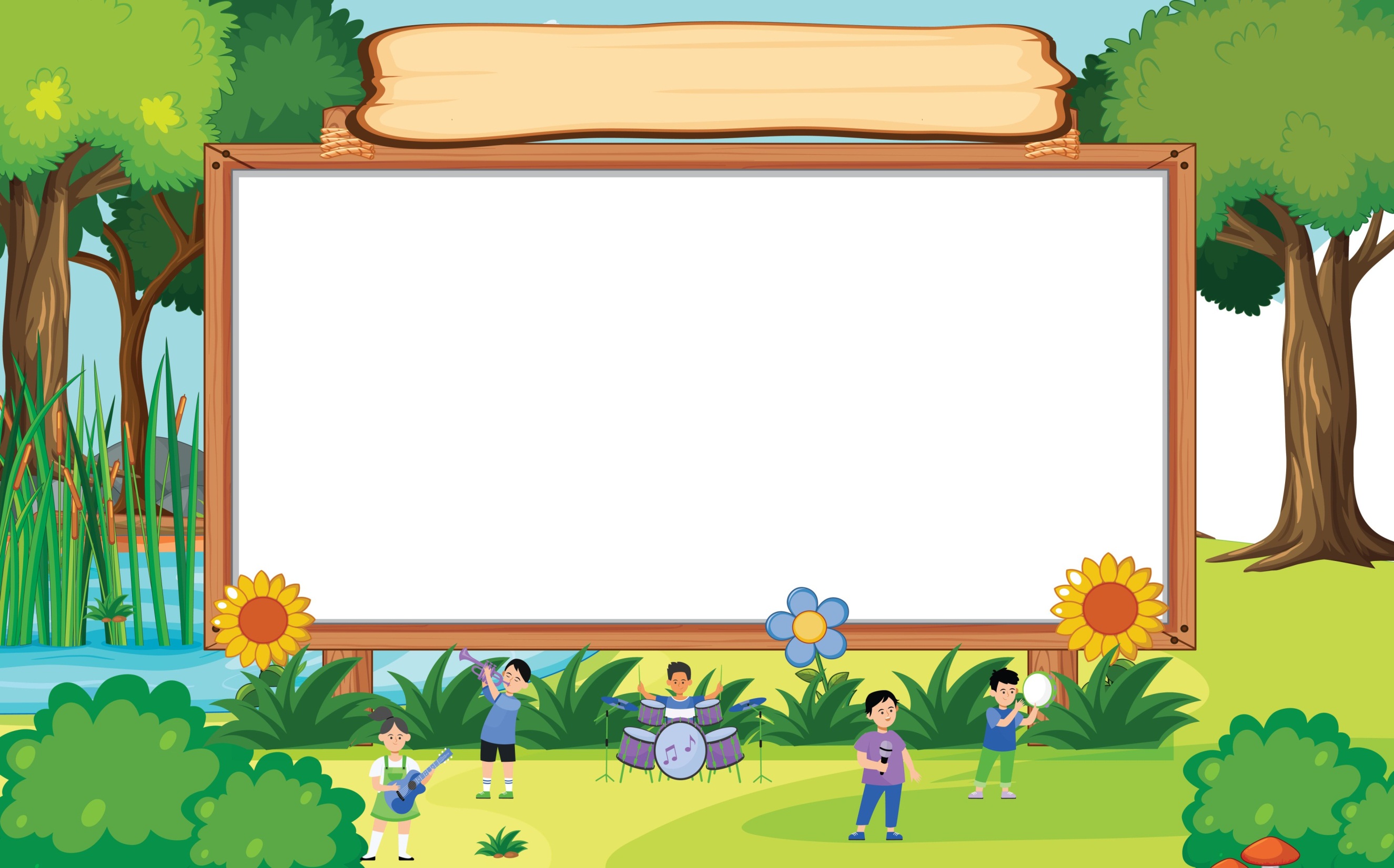 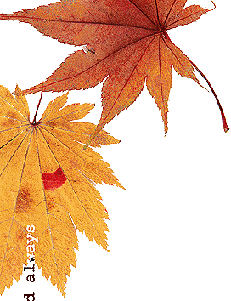 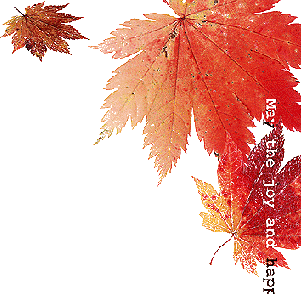 Nói và vỗ tay theo tiết tấu về chủ đề
“Con vật yêu thích”
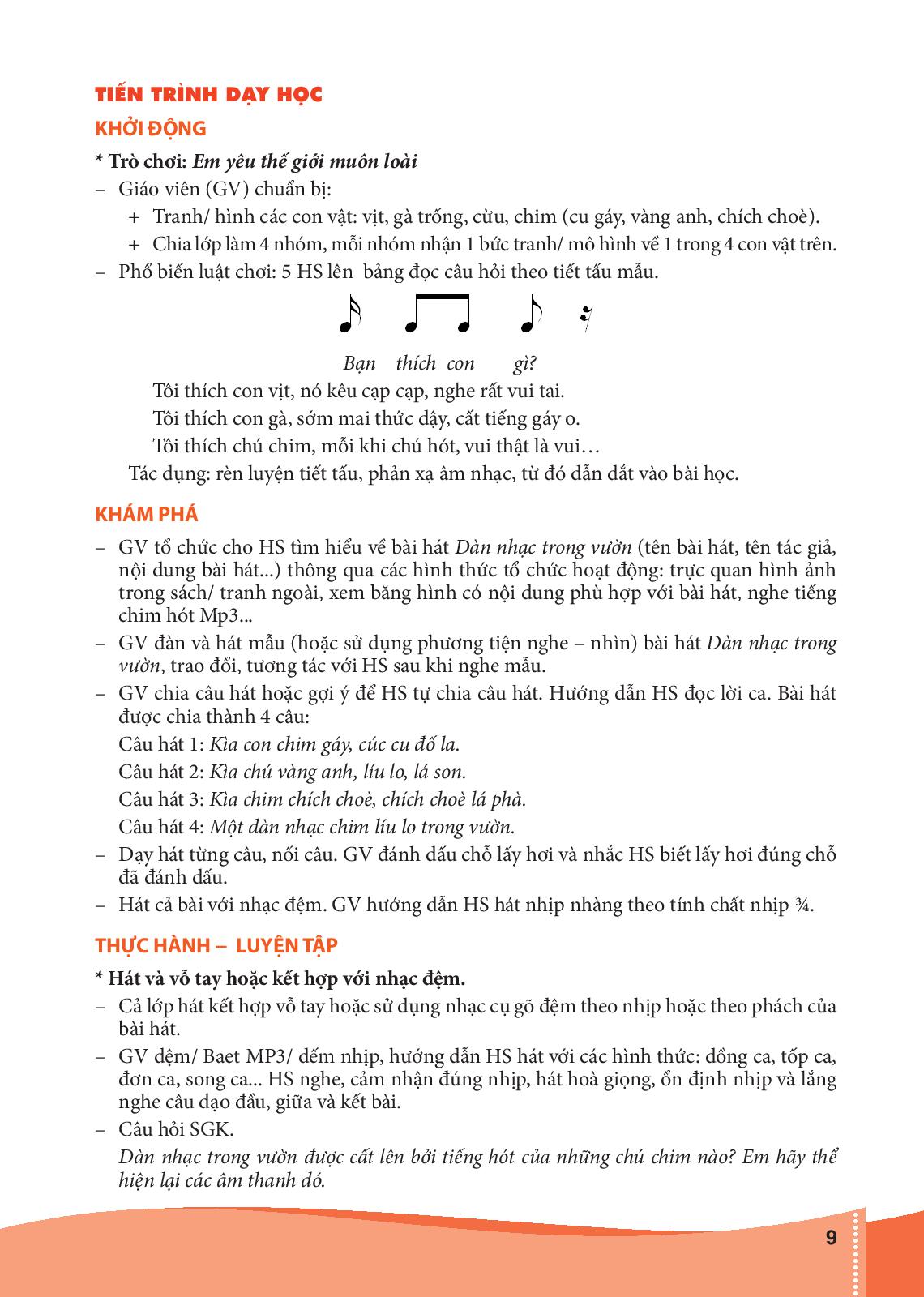 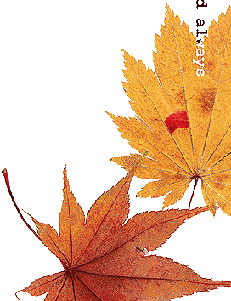 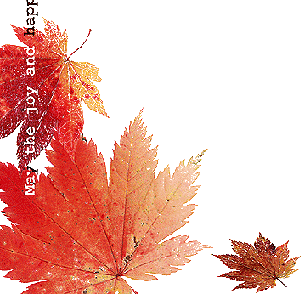 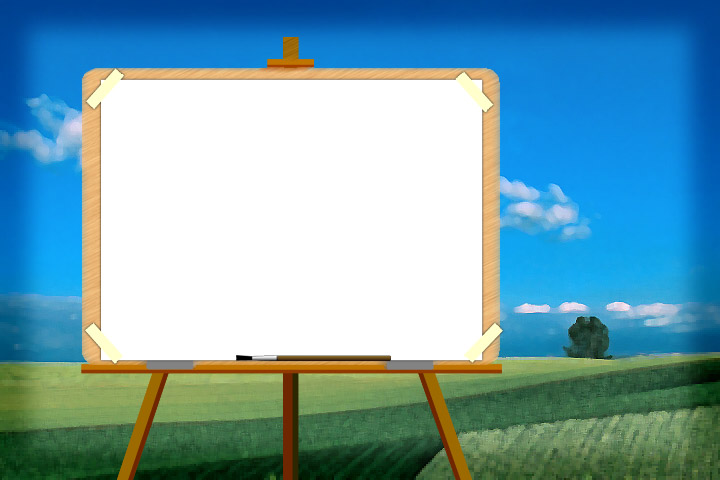 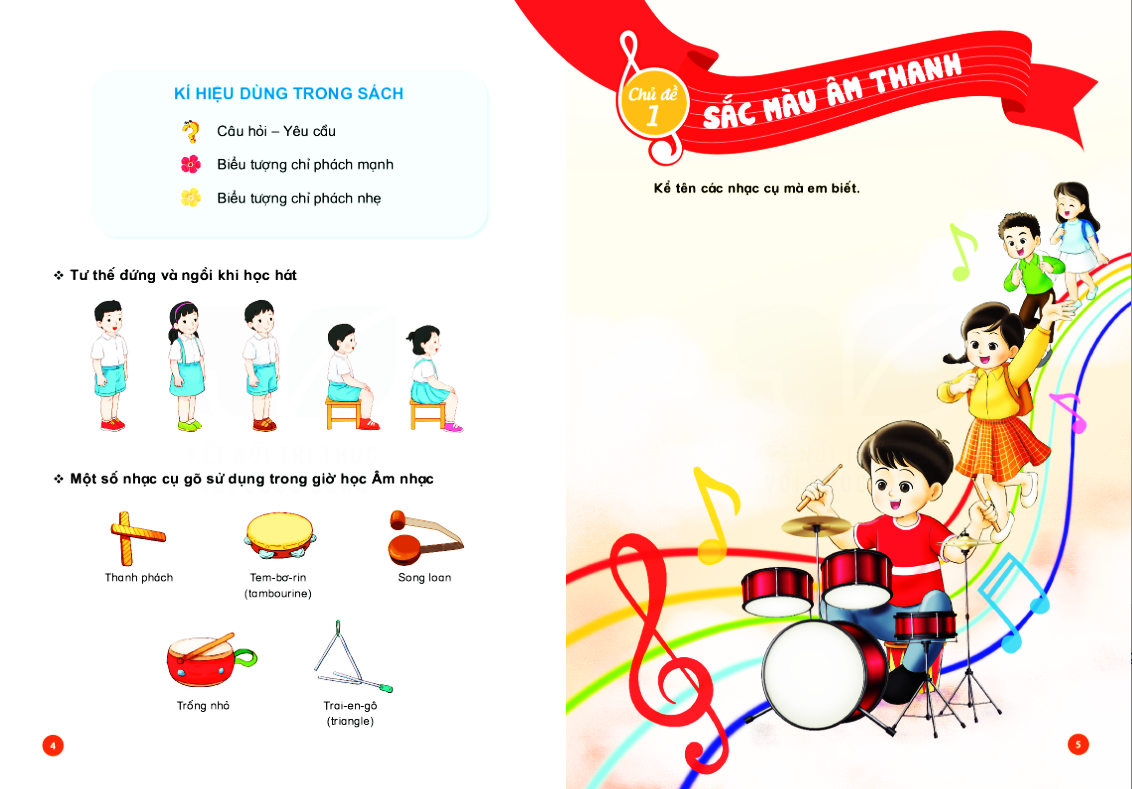 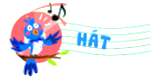 DÀN NHẠC TRONG VƯỜN
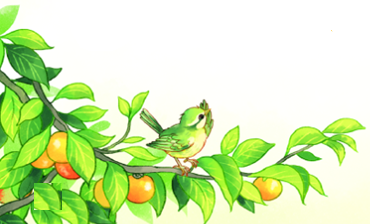 Tô Đông Hải
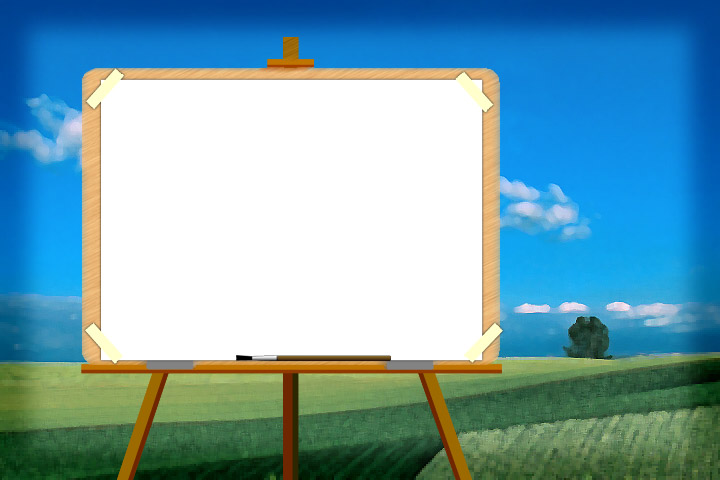 Nhạc sĩ Tô Đông Hải, sinh năm 1946, quê ở Hà Nội. Ông là nhà thơ, nhạc sĩ nổi tiếng với các ca khúc Chú Bộ đội và cơn mưa, Mưa bóng mây, Những tiếng chim trong vườn, …
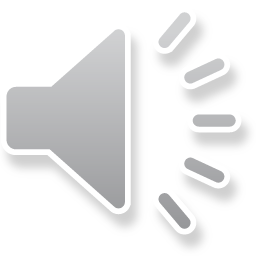 Nghe hát mẫu
Nghe giai điệu
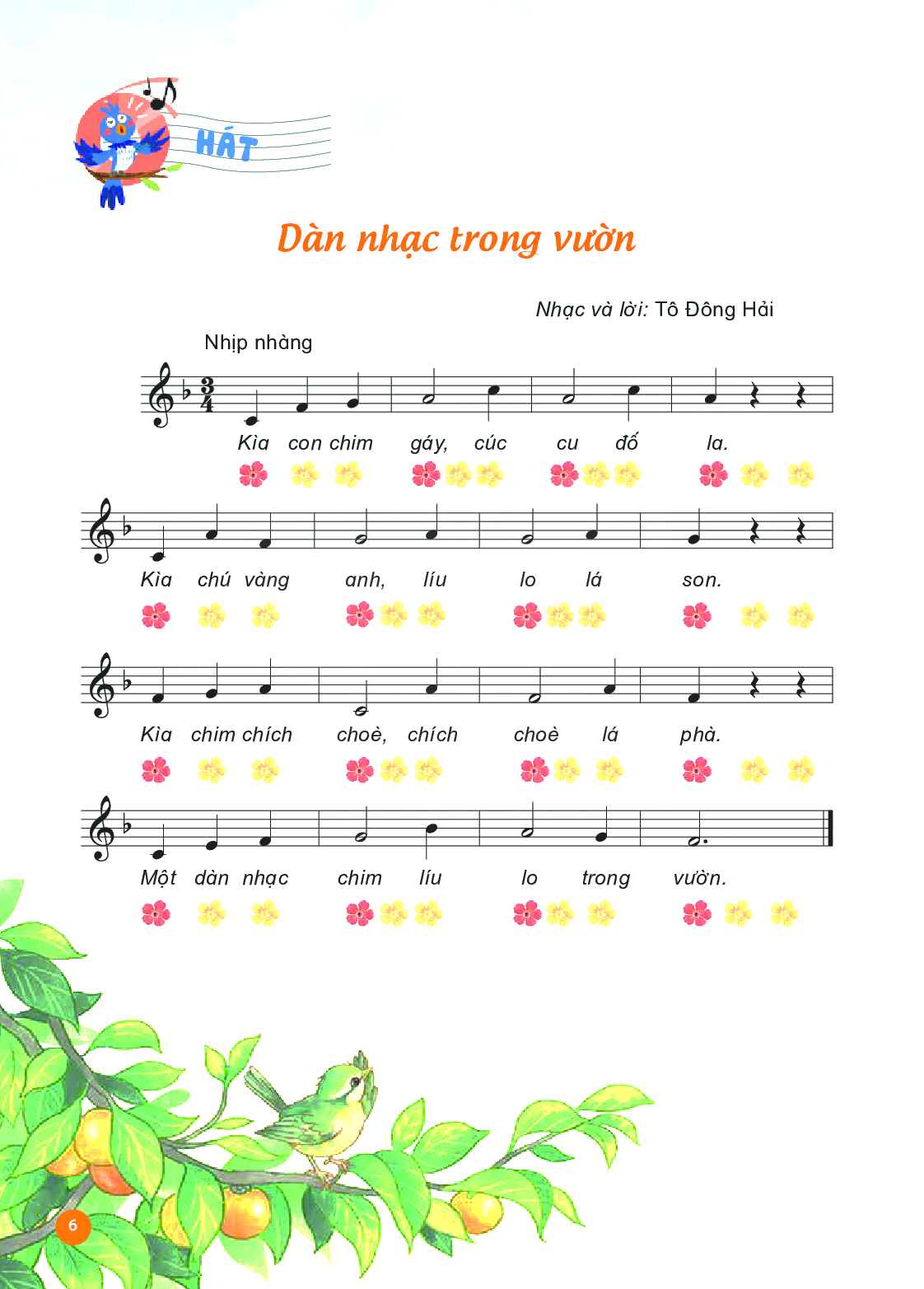 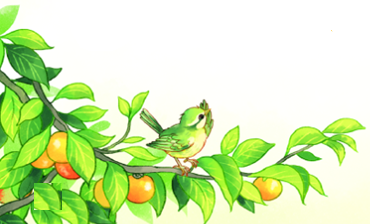 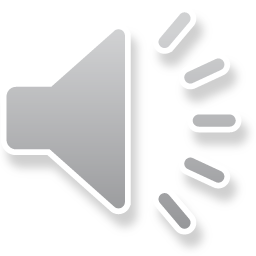 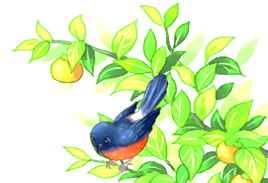 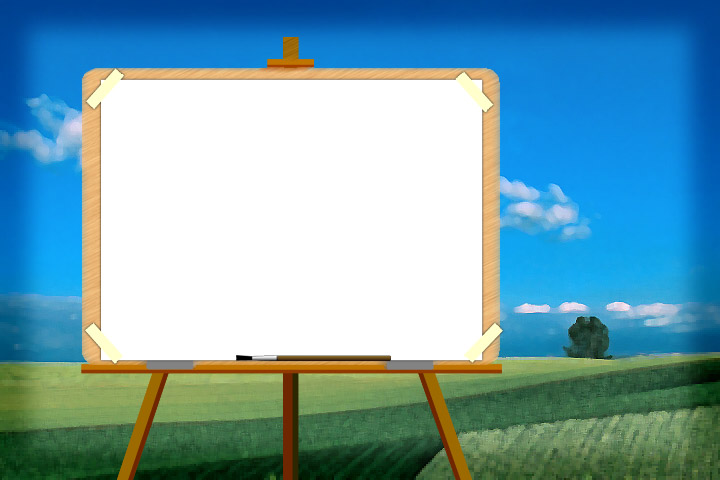 ĐỌC LỜI CA
DÀN NHẠC TRONG VƯỜN
Kìa con chim gáy, cúc cu đố la.
Kìa chú vàng anh, líu lo lá son.
Kìa chim chích chòe, chích chòe lá phà.
Một dàn nhạc chim, líu lo trong vườn.
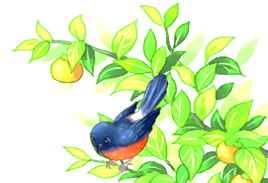 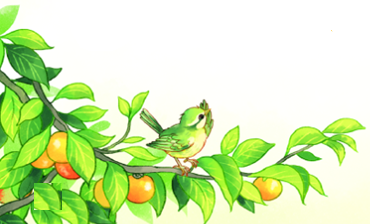 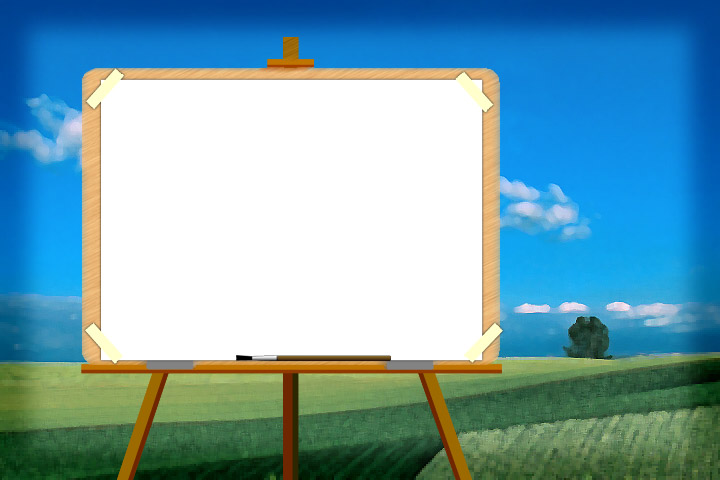 TẬP HÁT TỪNG CÂU
Câu 1
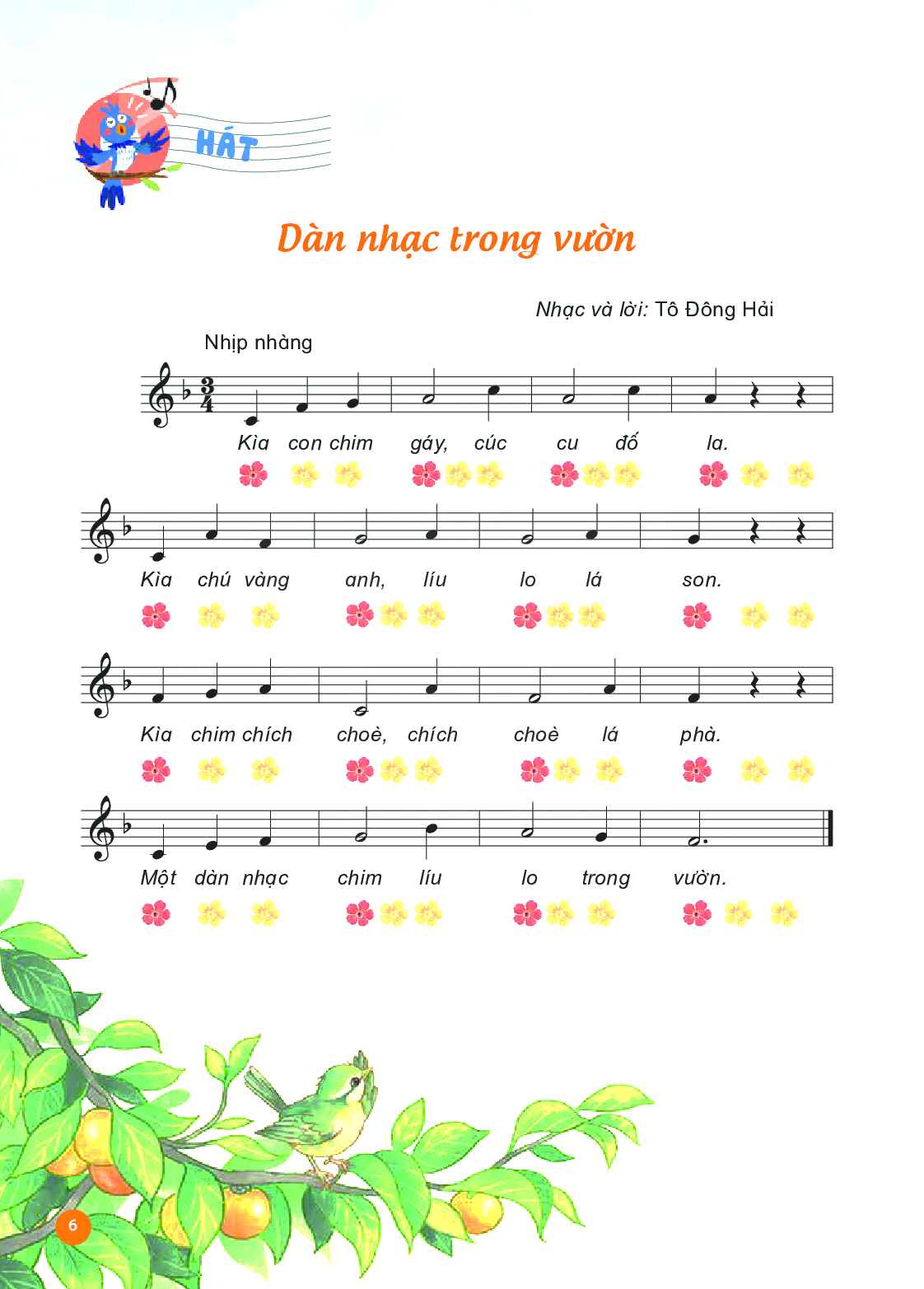 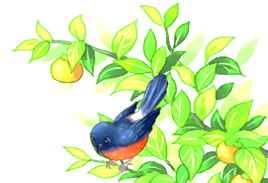 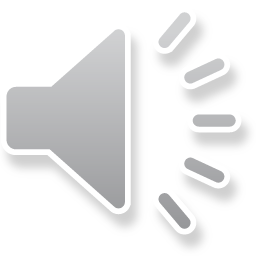 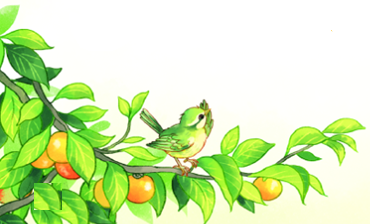 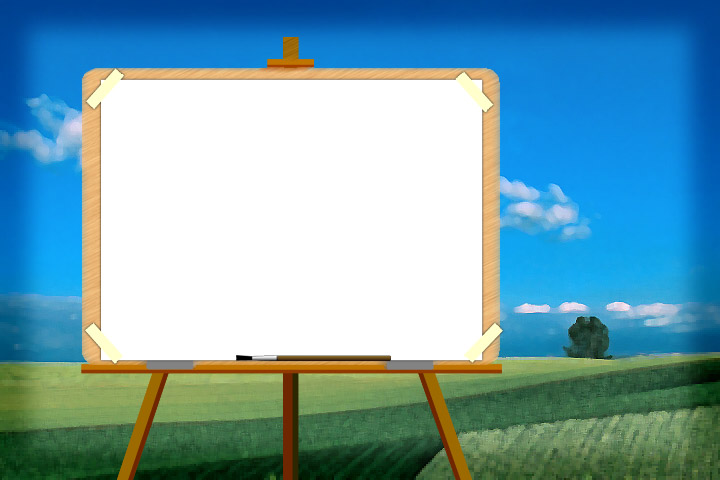 TẬP HÁT TỪNG CÂU
Câu 2
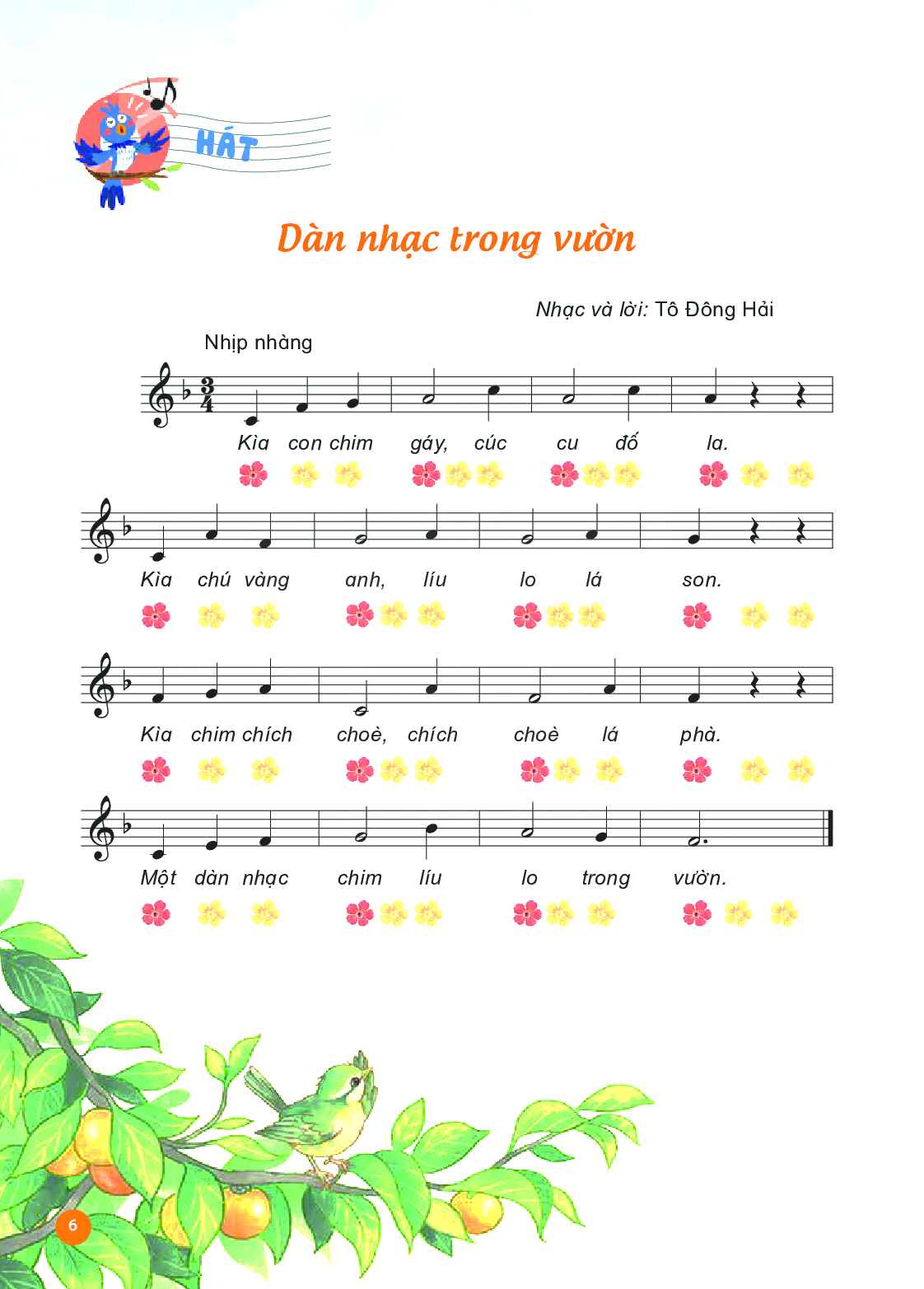 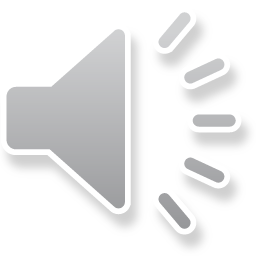 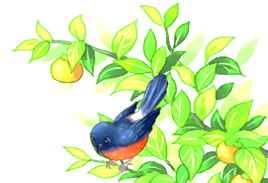 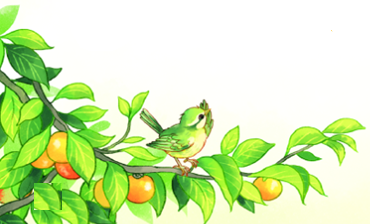 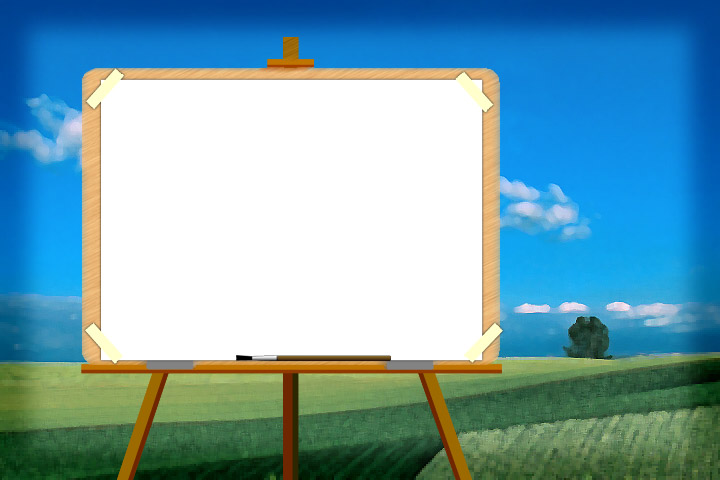 TẬP HÁT TỪNG CÂU
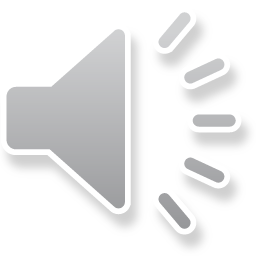 Câu 1+2
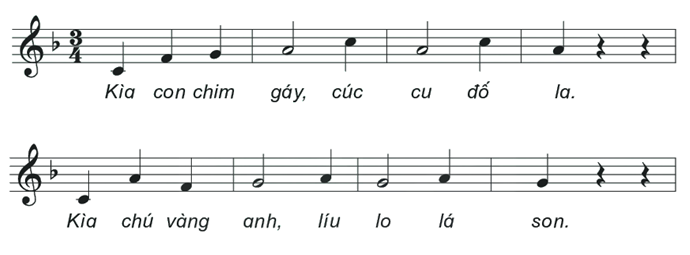 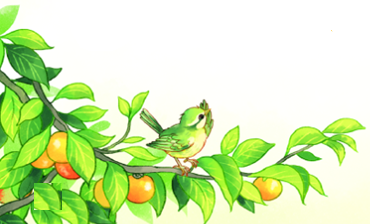 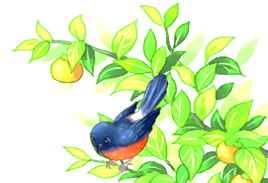 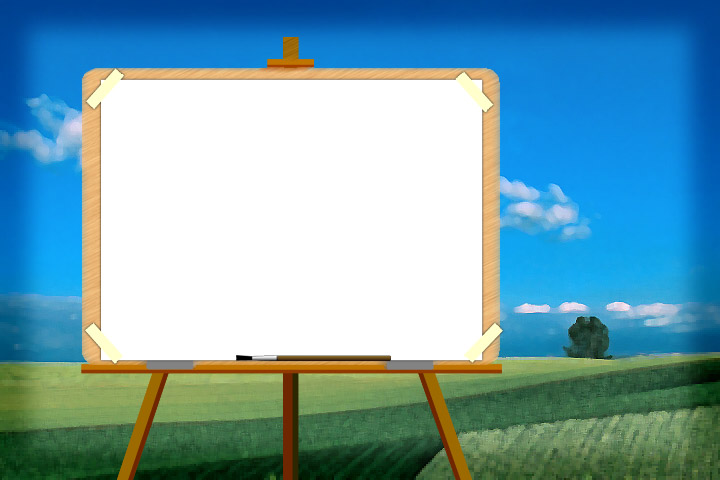 TẬP HÁT TỪNG CÂU
Câu 3
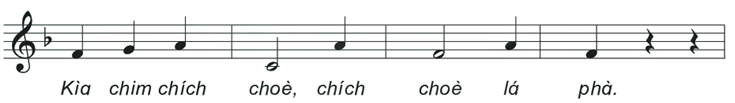 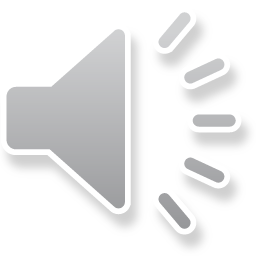 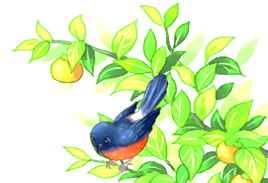 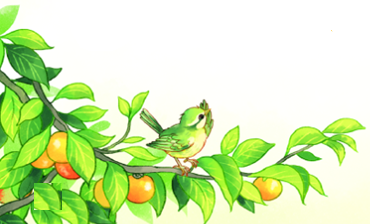 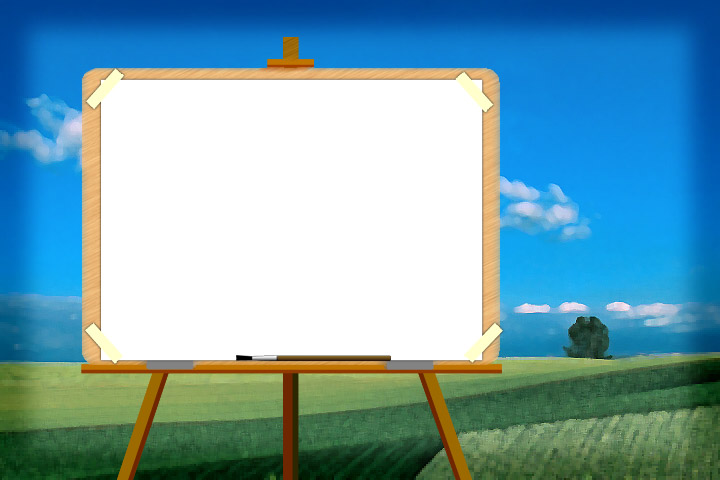 TẬP HÁT TỪNG CÂU
Câu 4
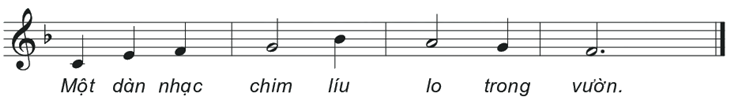 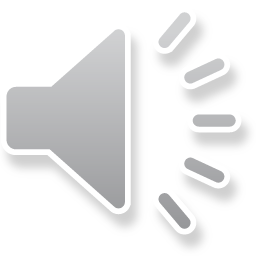 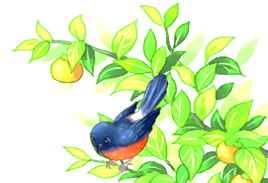 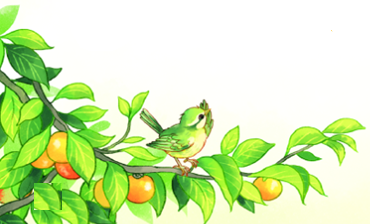 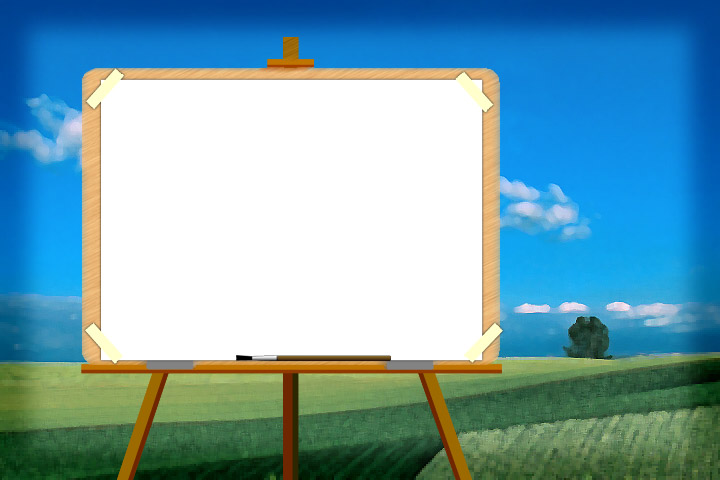 TẬP HÁT TỪNG CÂU
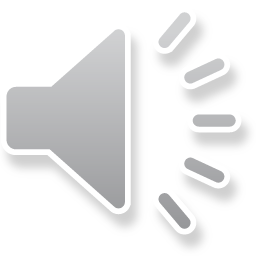 Câu 3+4
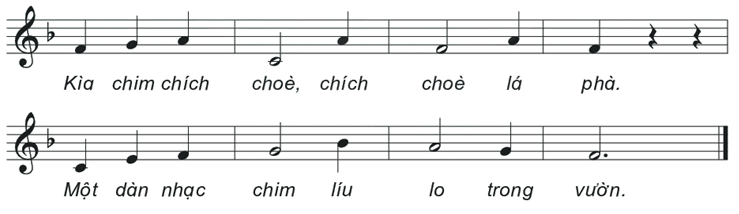 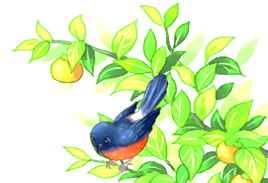 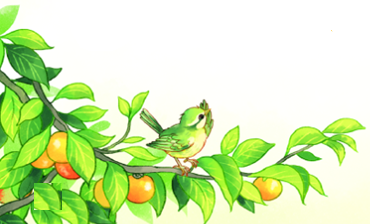 Cả bài
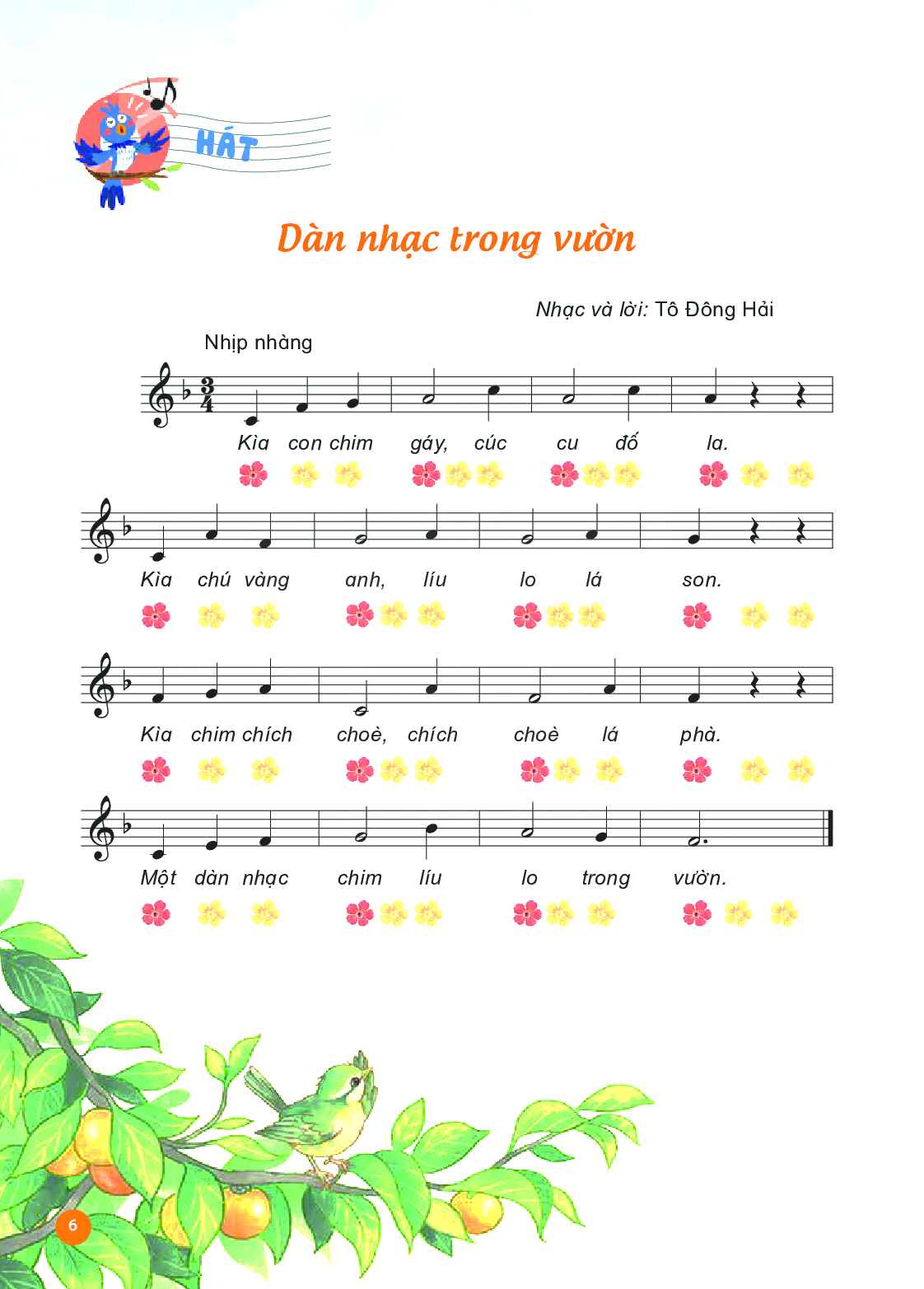 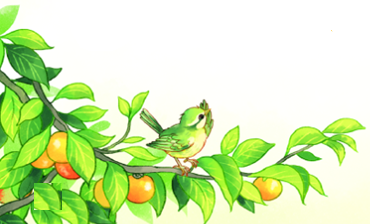 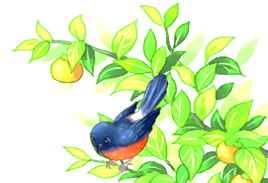 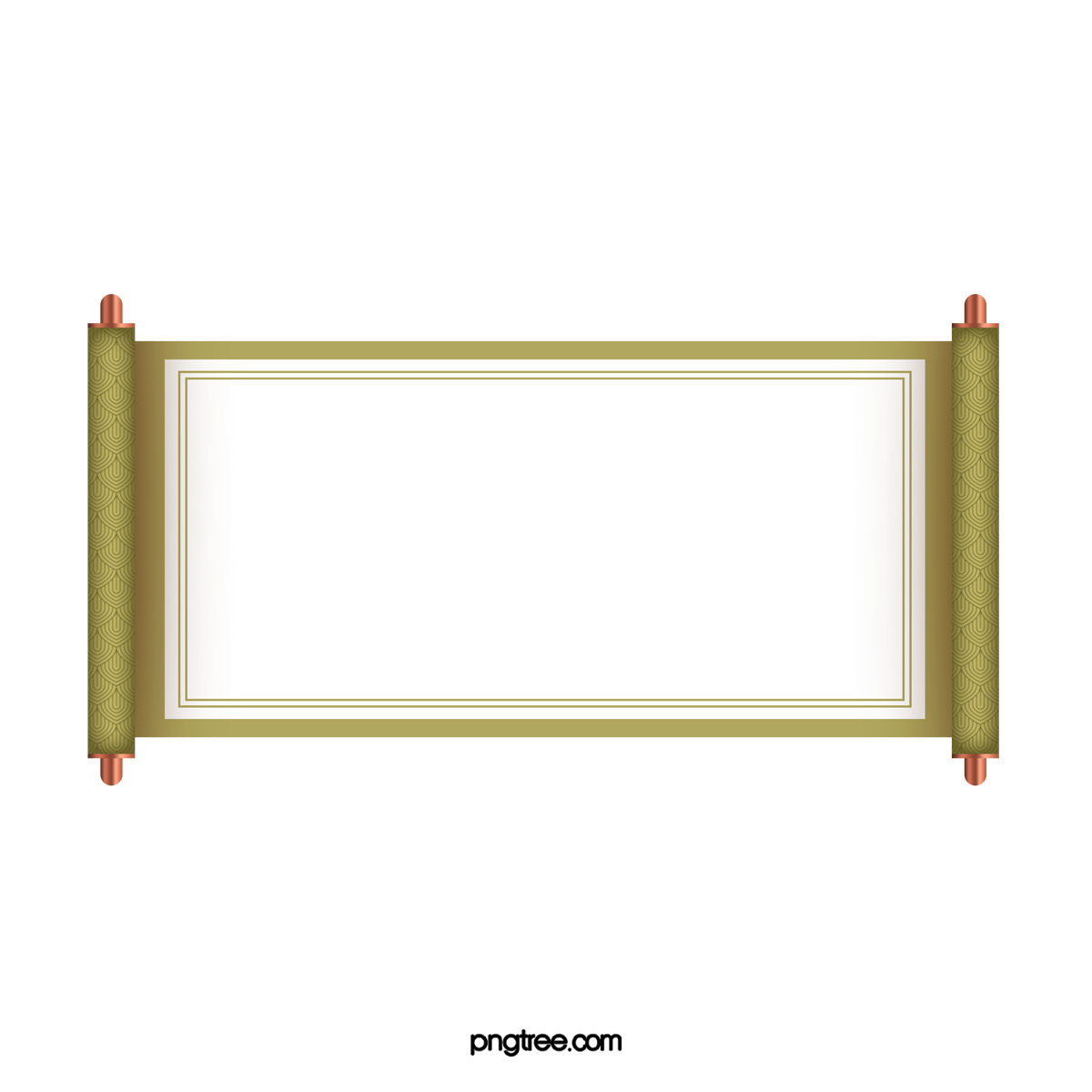 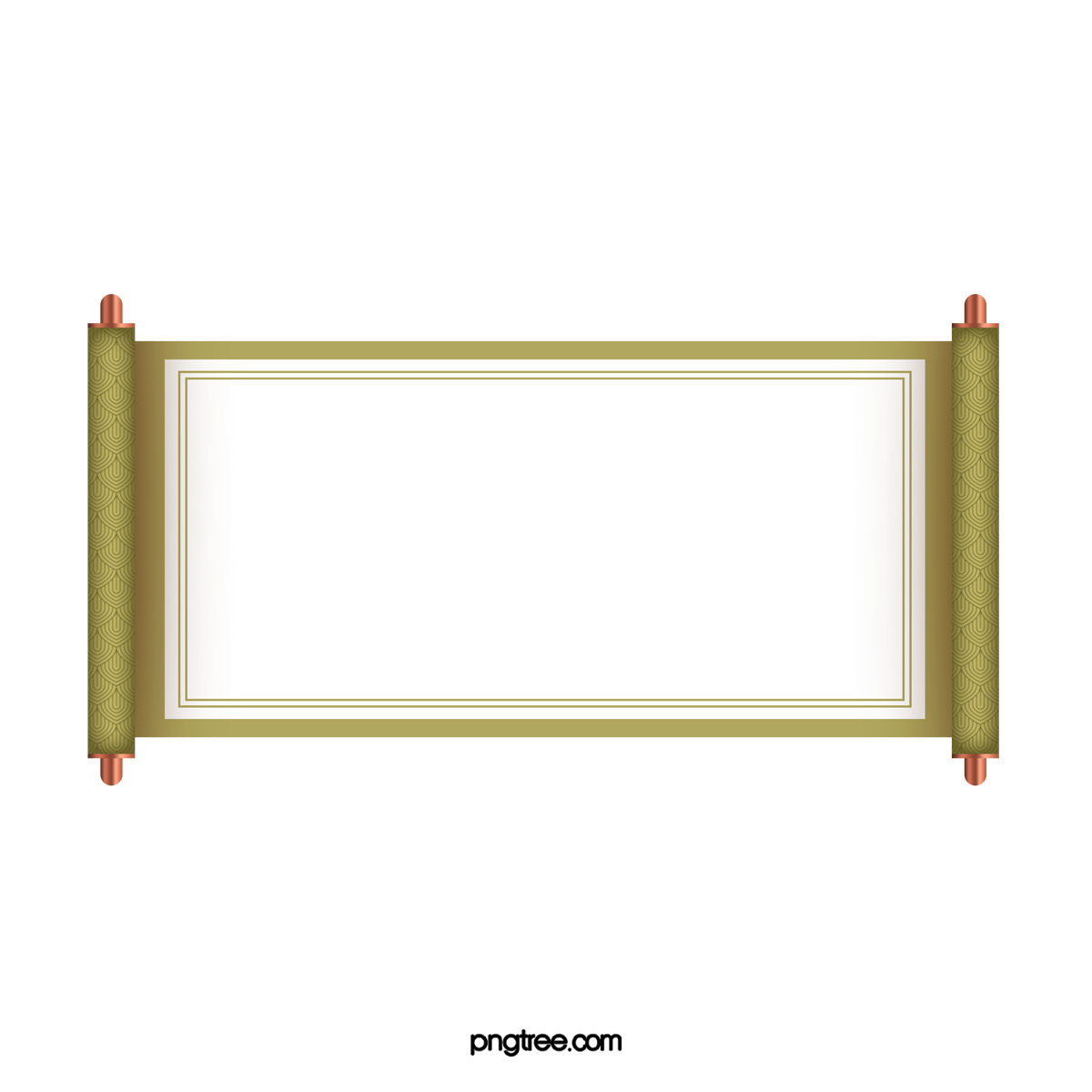 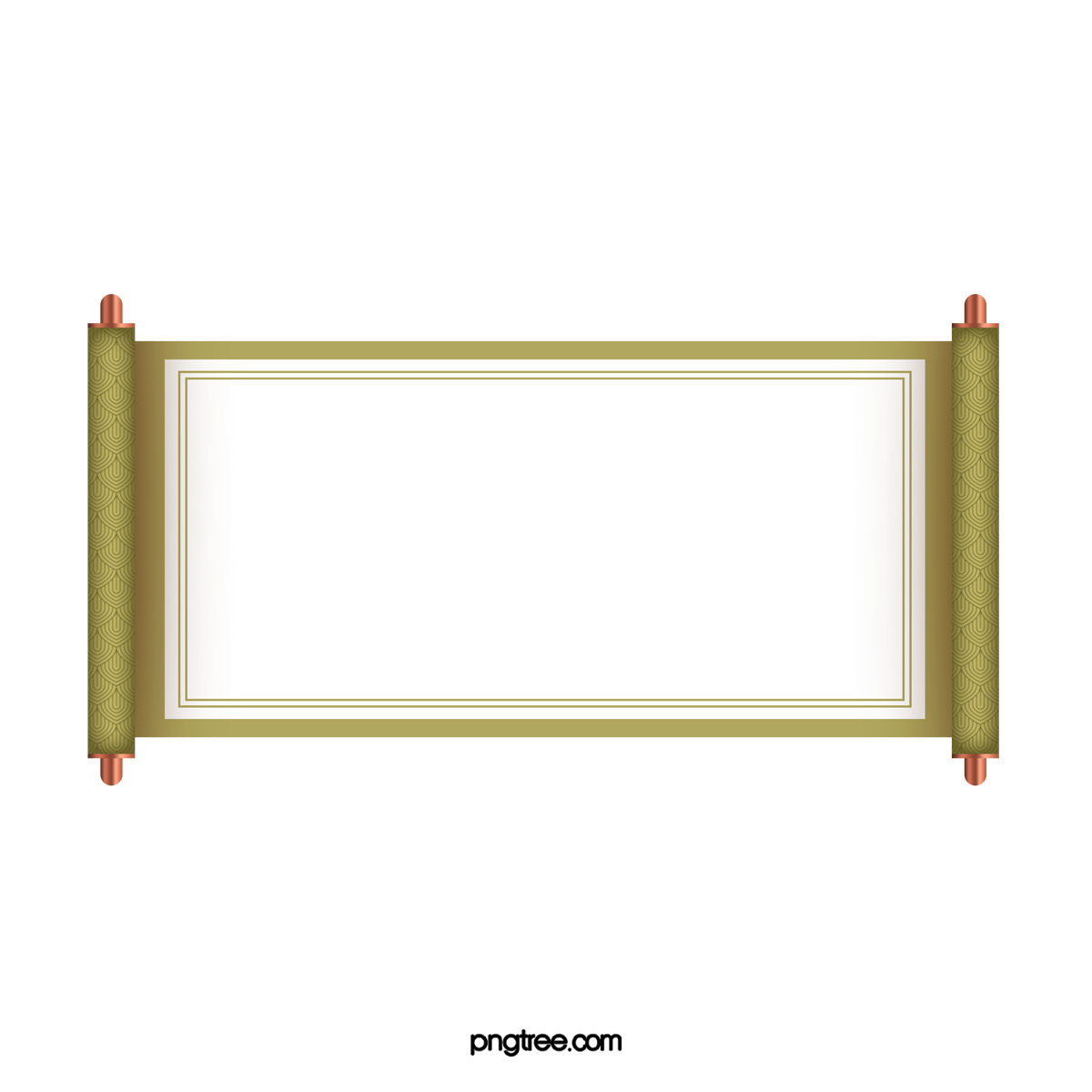 DÀN NHẠC TRONG VƯỜN
Tô Đông Hải
HÁT THEO NHẠC ĐỆM
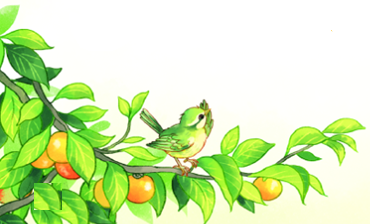 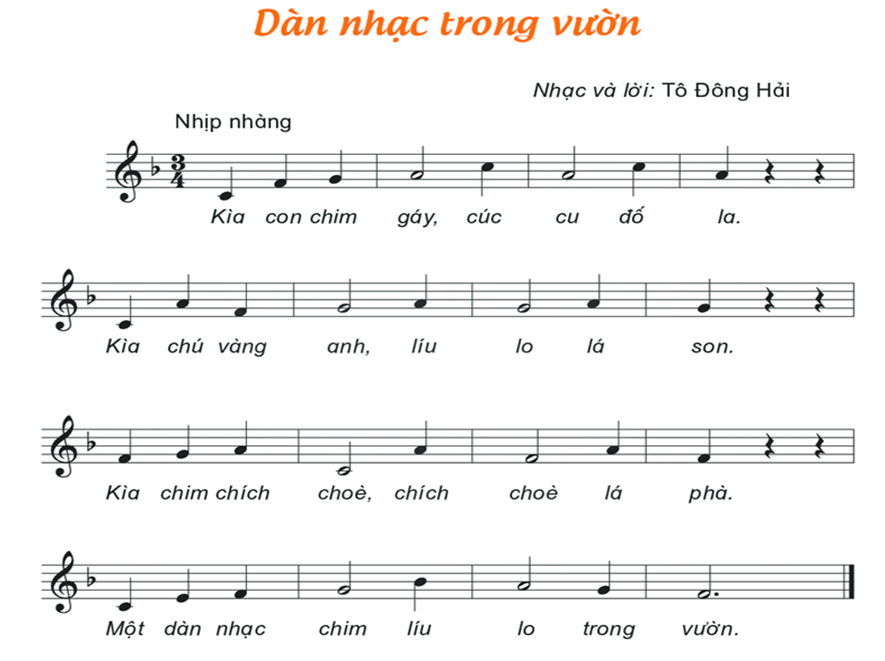 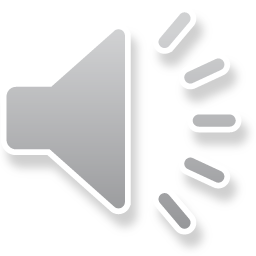 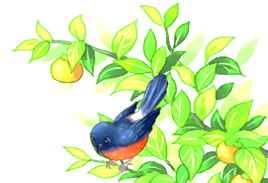 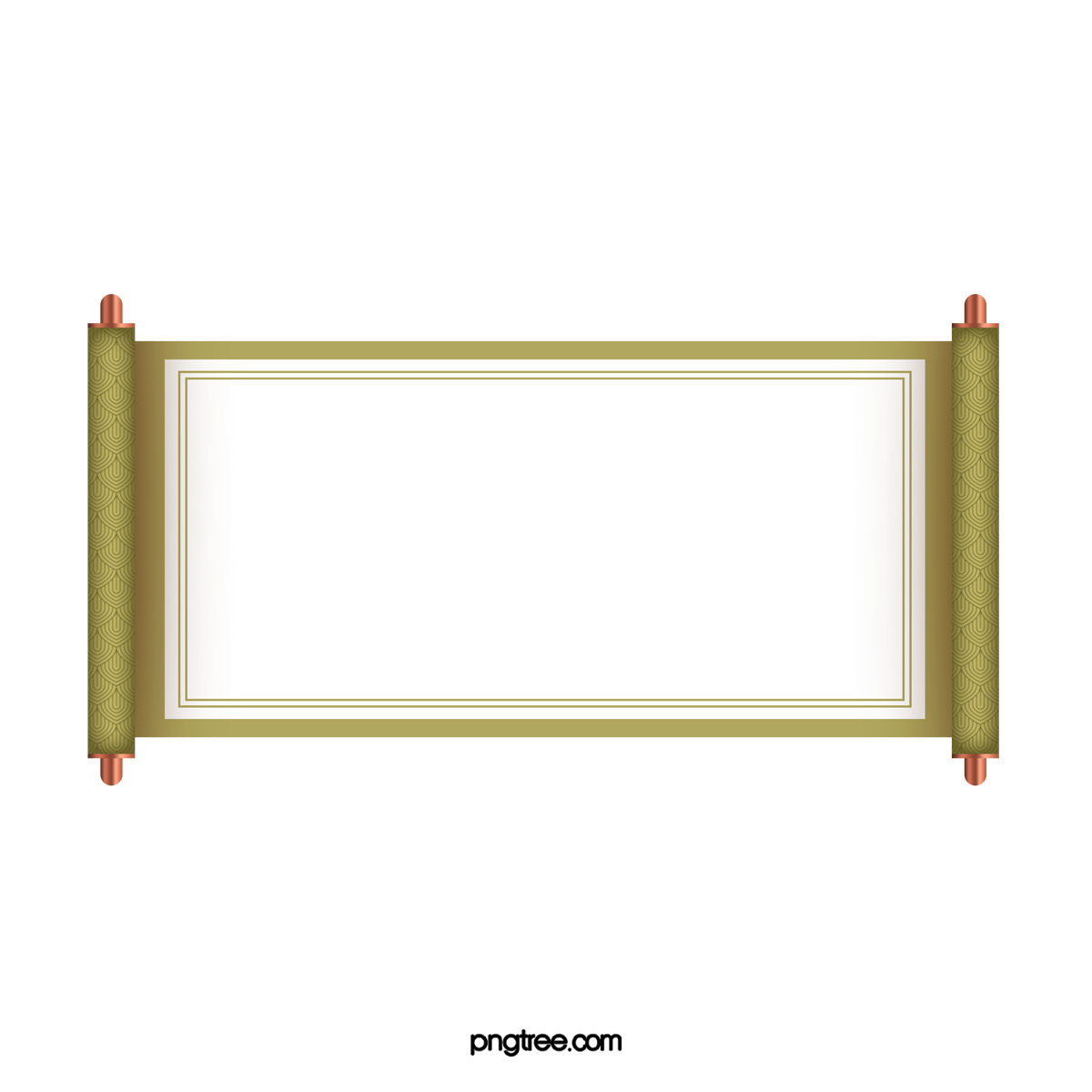 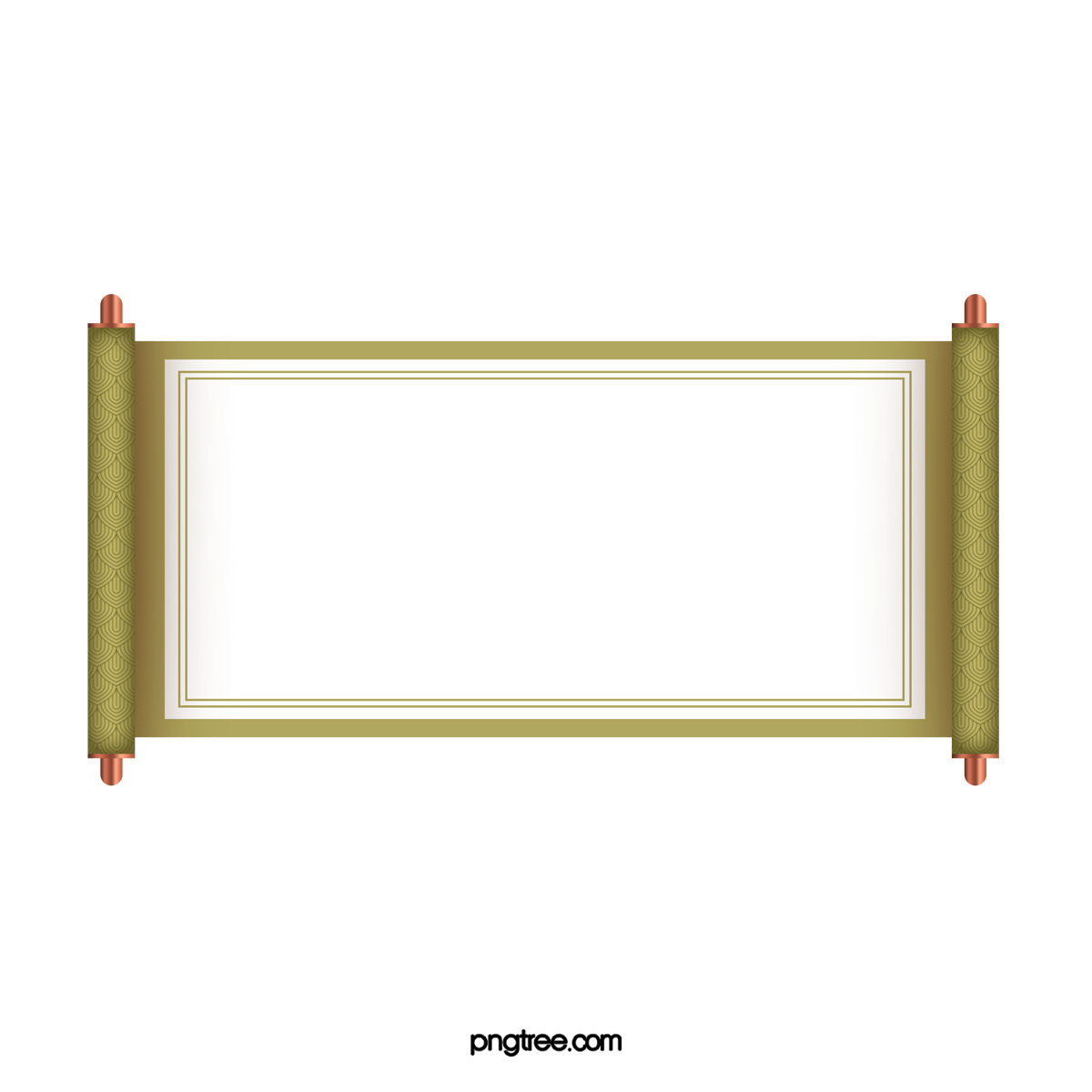 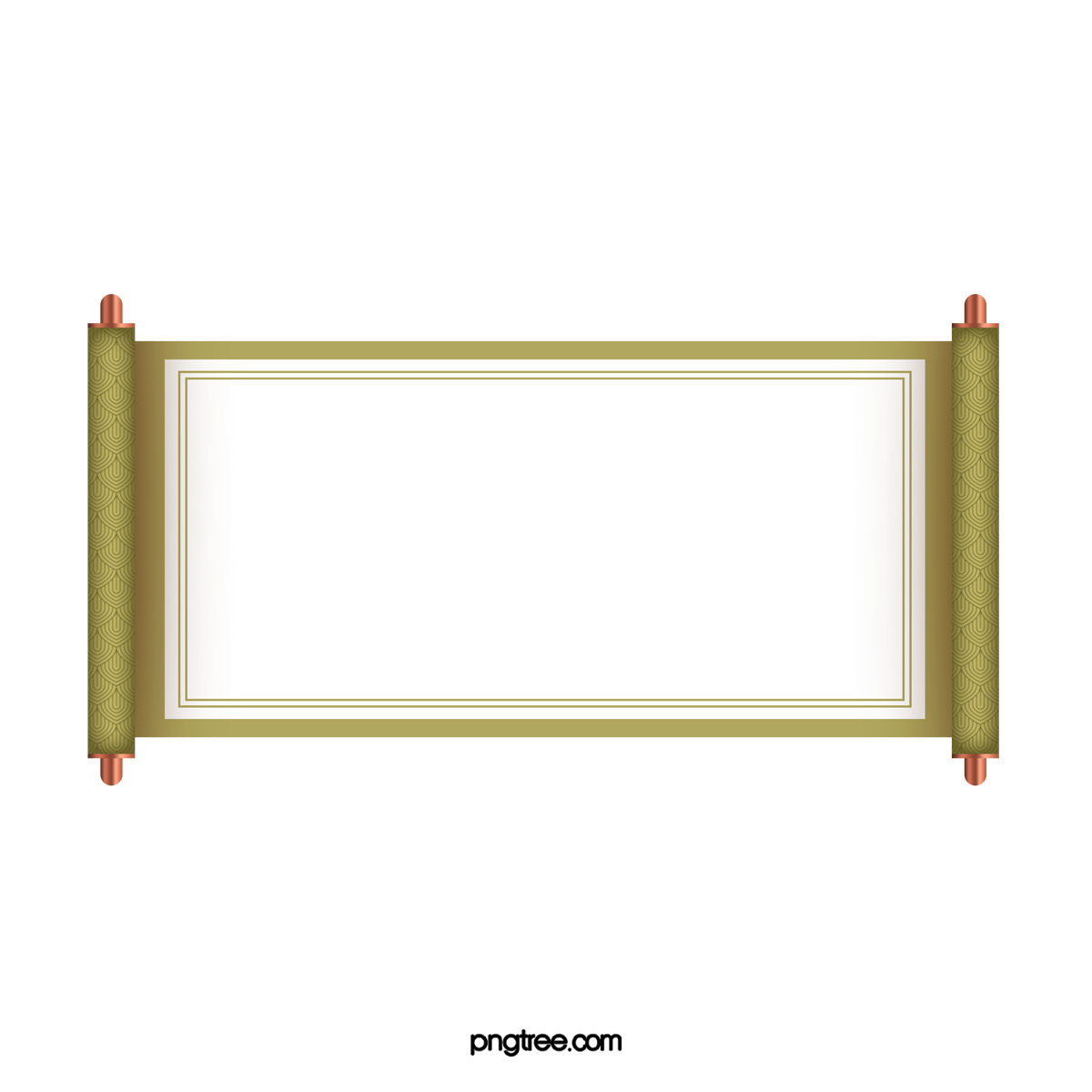 DÀN NHẠC TRONG VƯỜN
Tô Đông Hải
HÁT KẾT HỢP
GÕ ĐỆM THEO NHỊP
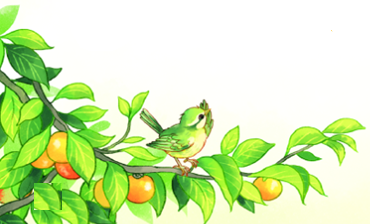 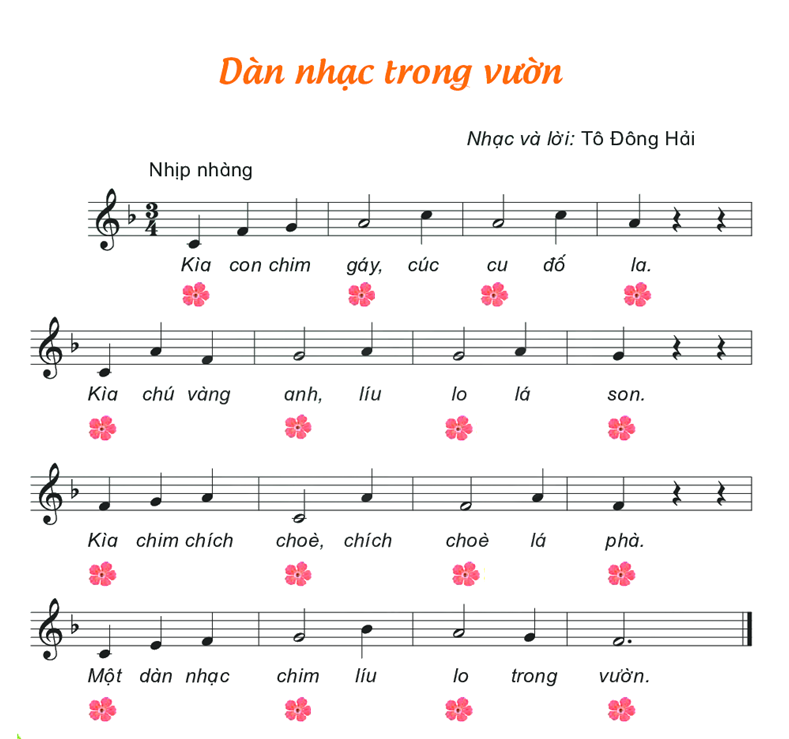 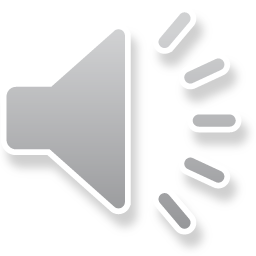 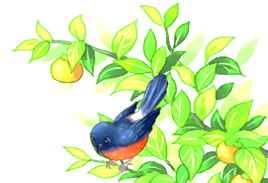 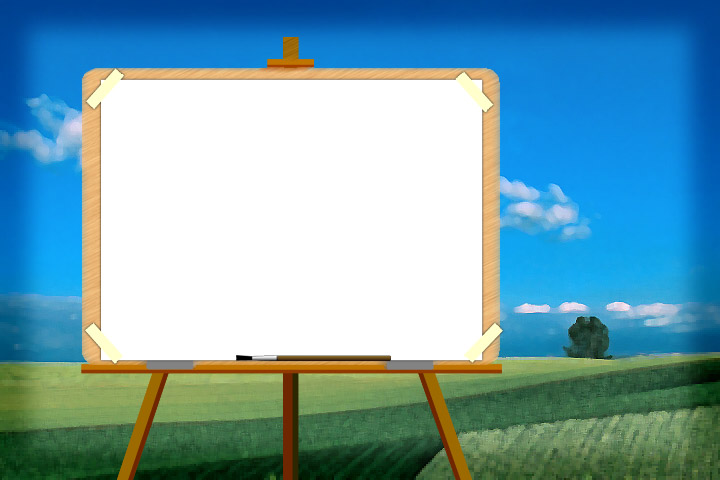 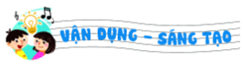 * Nghe và vỗ tay mạnh nhẹ theo hình tiết tấu
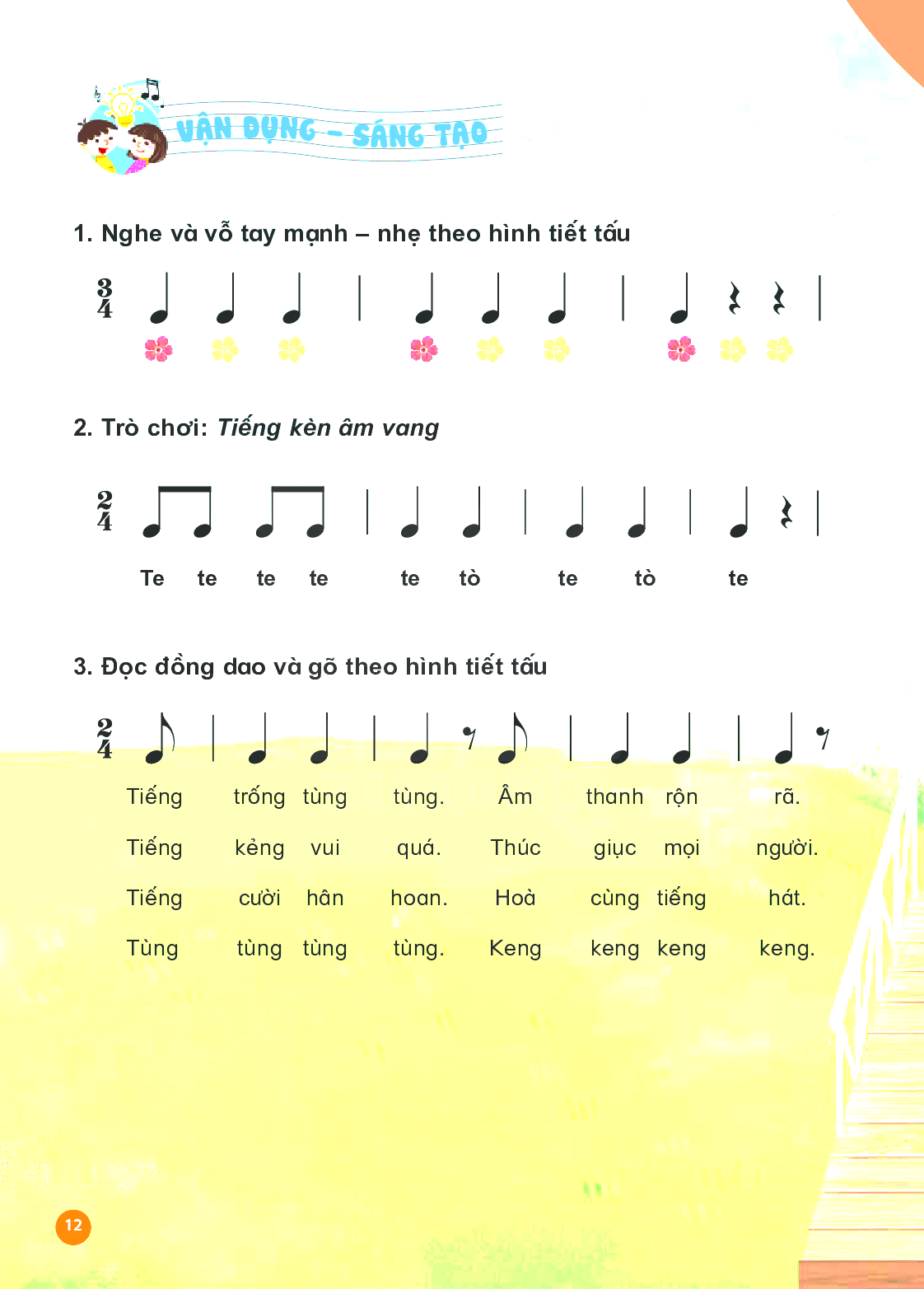 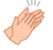 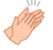 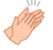 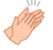 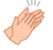 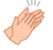 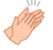 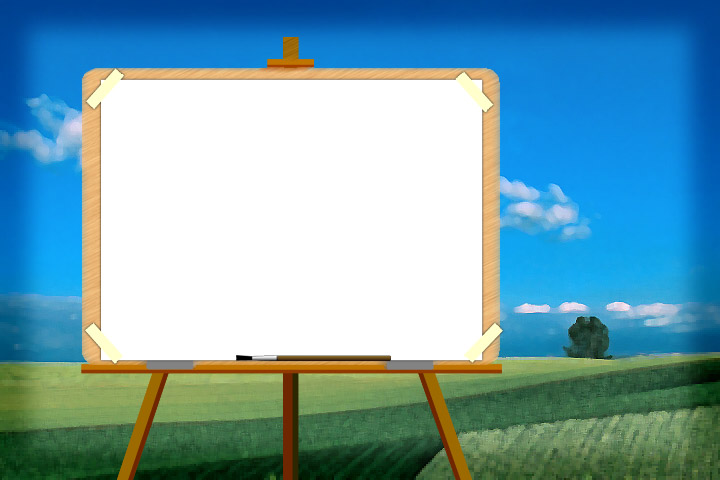 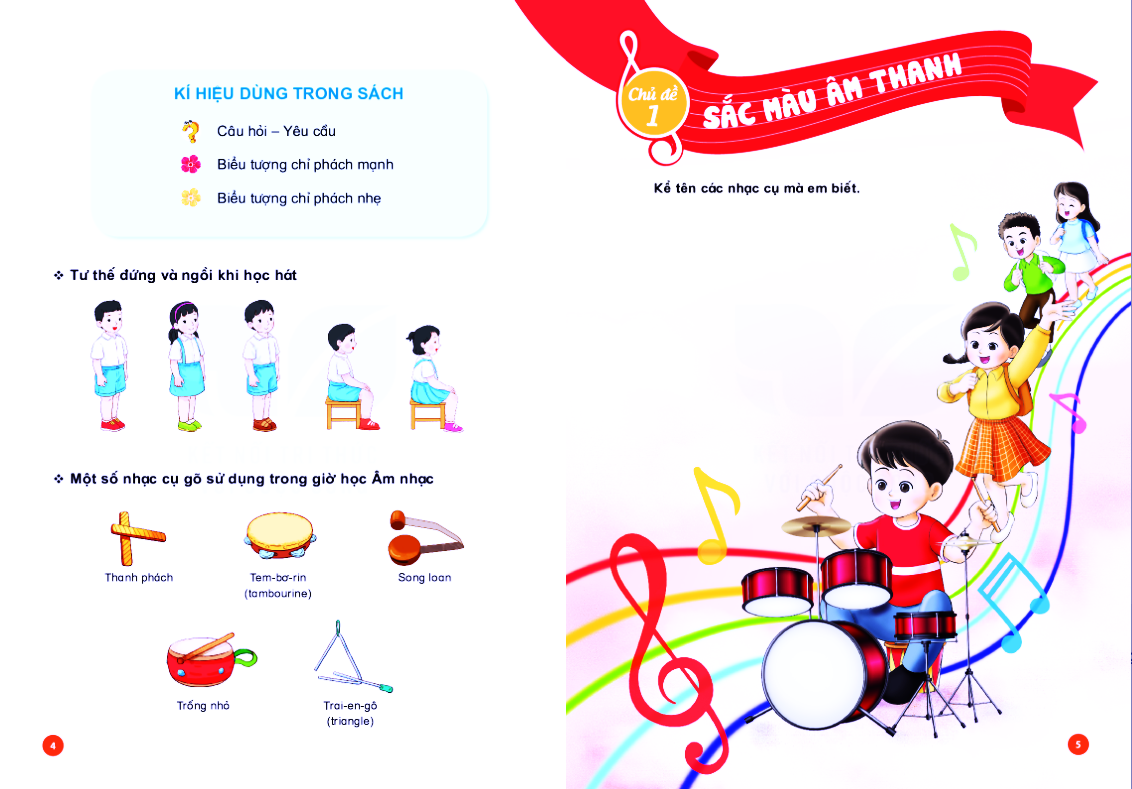 Tiết 1
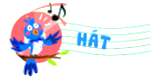 DÀN NHẠC TRONG VƯỜN
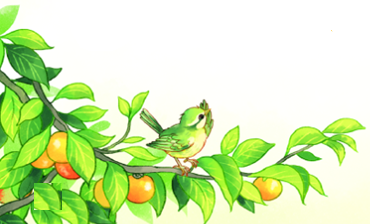 Tô Đông Hải